виртуальная экскурсия
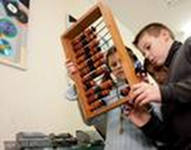 ВЫЧИСЛИТЕЛЬНАЯ
ТЕХНИКА
 И ЧЕЛОВЕК
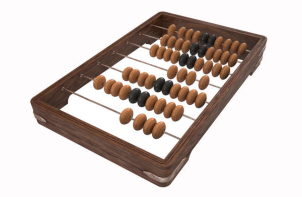 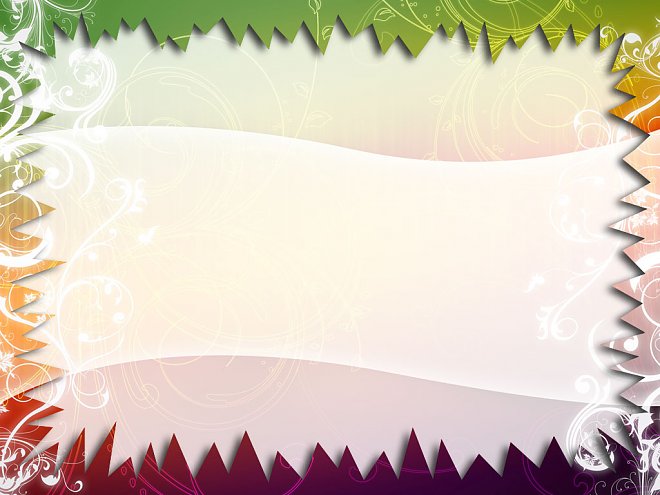 Он быстрее человека 
Перемножит два числа, 
В нем сто раз библиотека 
Поместиться бы смогла, 
Только там открыть возможно 
Сто окошек за минуту. 
Угадать совсем несложно, 
Что загадка про…
Загадки
Что-то бабушкины счёты
 Брать с собою неохота.
 Лучше я возьму ребята,
 В школу новый…
По десятку на шесточке
Сели умные кружочки
И считают громко вслух,
Только слышно: стук да стук!
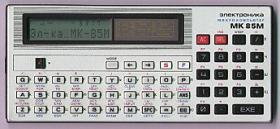 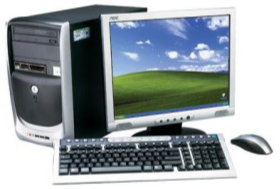 Механический период
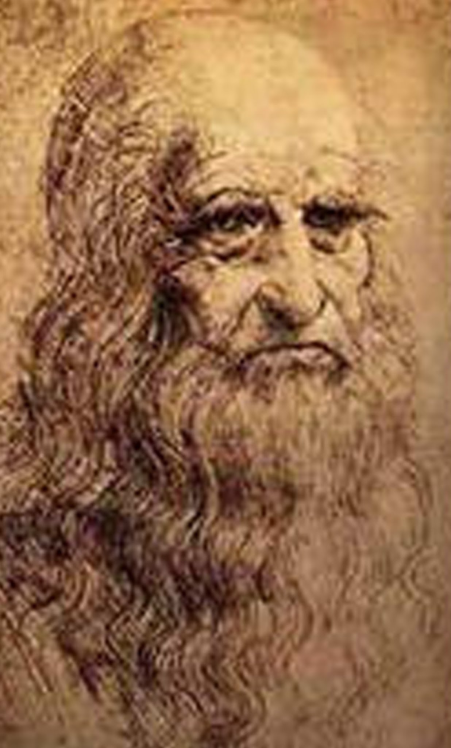 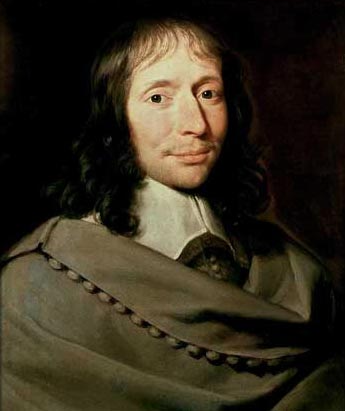 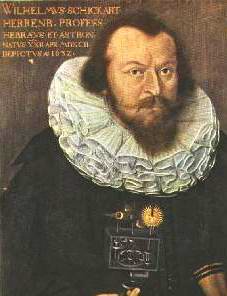 Эскиз механического тринадцатиразрядного суммирующего устройства с десятью колесами был разработан еще Леонардо да Винчи (1452— 1519).
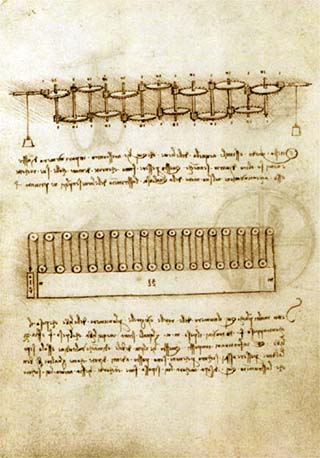 Первая механическая счетная машина была изготовлена в 1623 г. профессором математики Вильгельмом Шиккардом (1592—1636). В ней были механизированы операции сложения и вычитания, а умножение и деление выполнялось с элементами механизации.
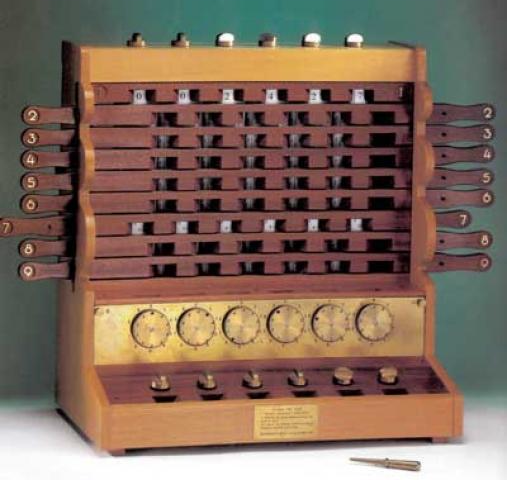 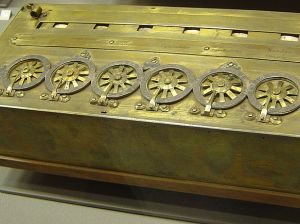 В 1642 г. Блез Паскаль  изобрел механическую суммирующую машину .
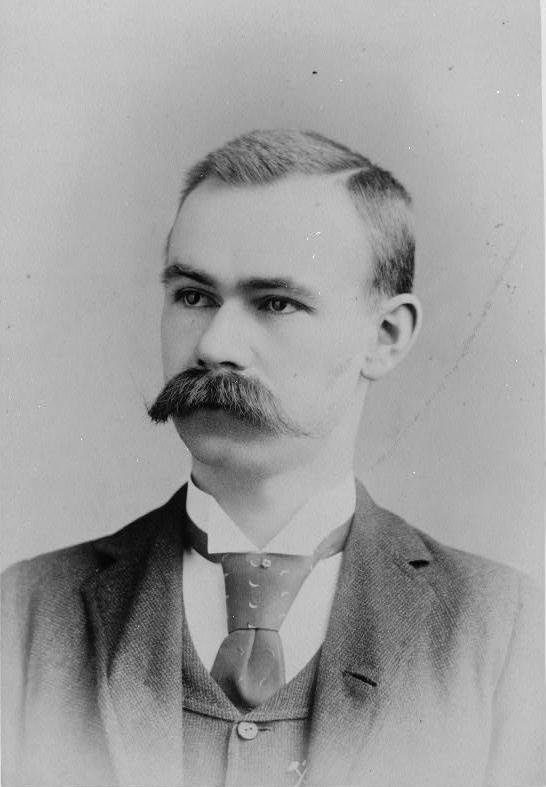 Электромеханический этап
Первый счетно-аналитический комплекс был создан в США Г. Холлеритом в 1887 г. и состоял из ручного перфоратора, сортировочной машины и табулятора.
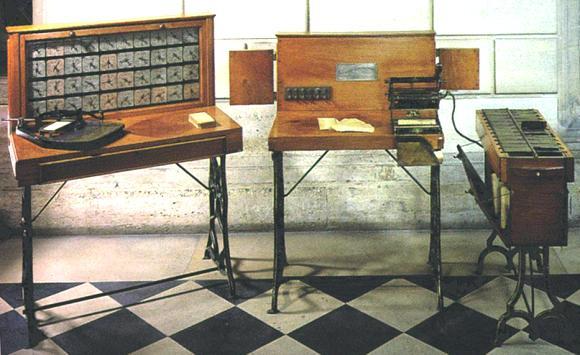 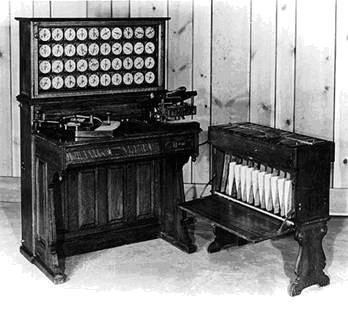